Жирафа  із пластиліну
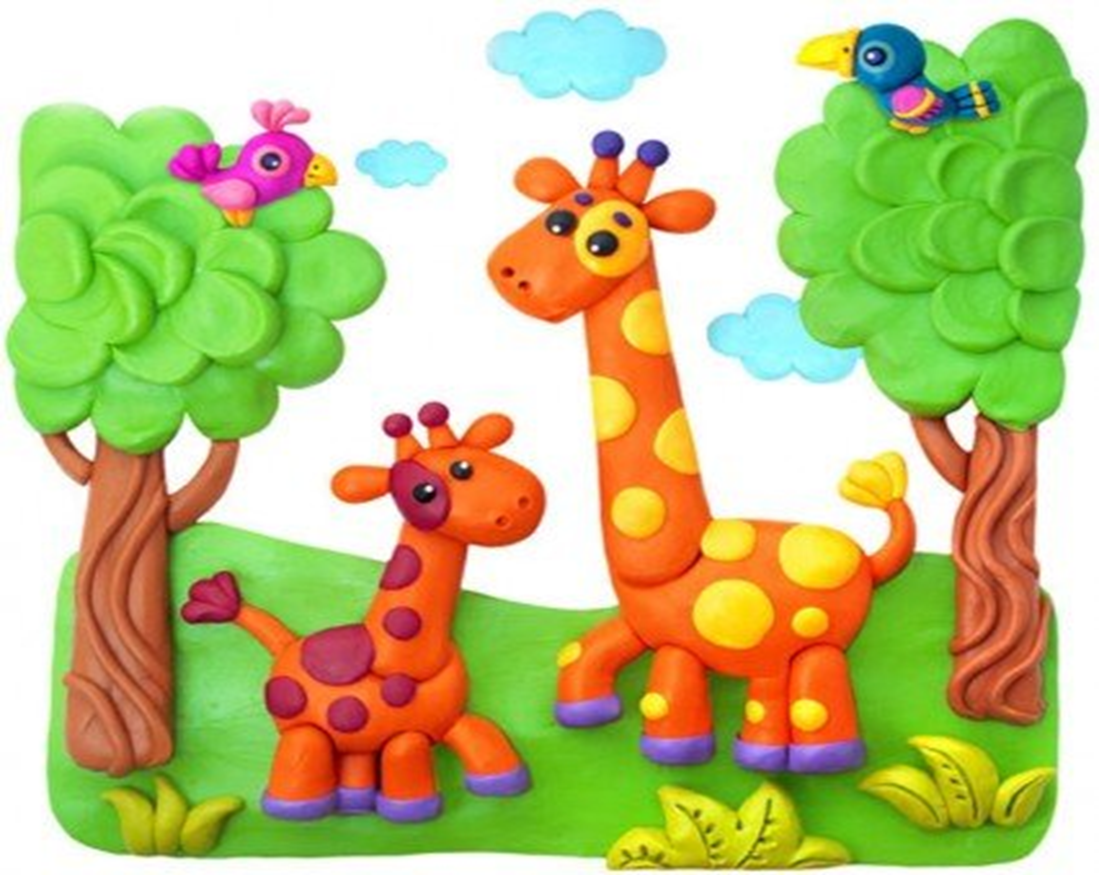 Жирафи в природі
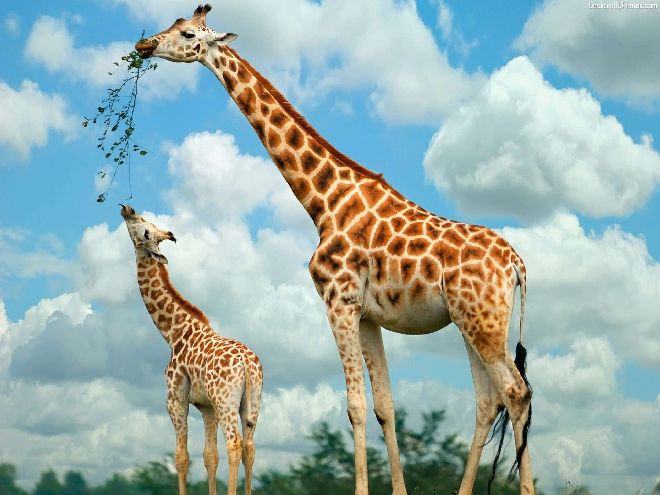 Тобі знадобляться: пластилін жовтого, оранжевого, білого і чорного кольорів, а також зубочистка.
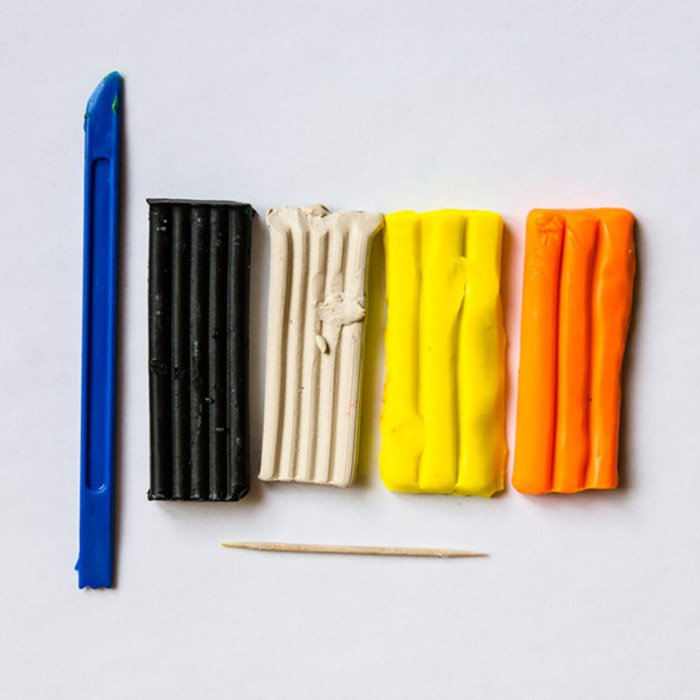 1. З пластиліну жовтого кольору зліпи овальний тулуб і чотири конуси (ніжки жирафи).
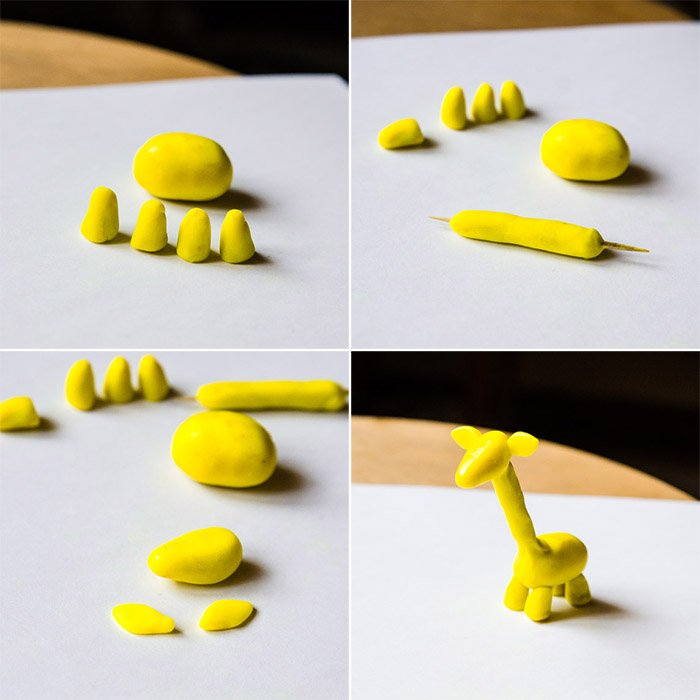 2. Тепер зроби довгий джгут (шию) і проткни його вздовж зубочисткою так, щоб видно було її краї
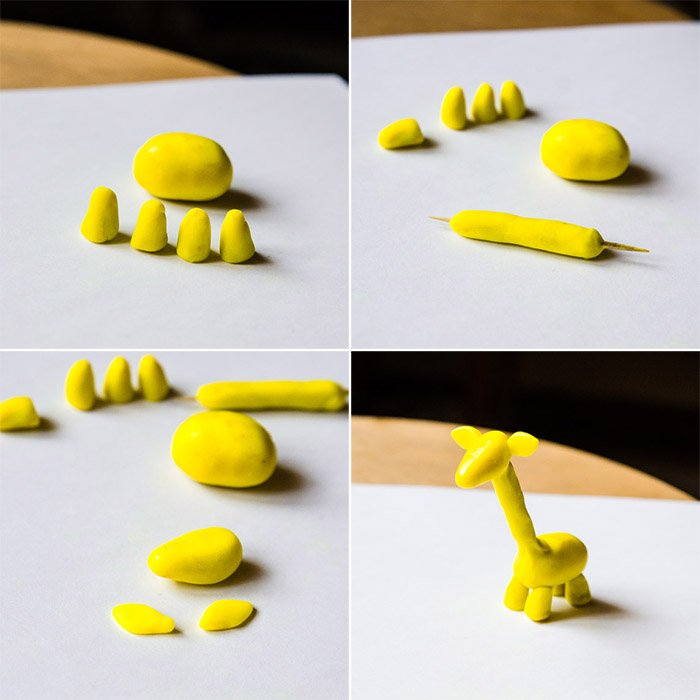 3. Голова і вушка теж будуть з жовтого пластиліну.
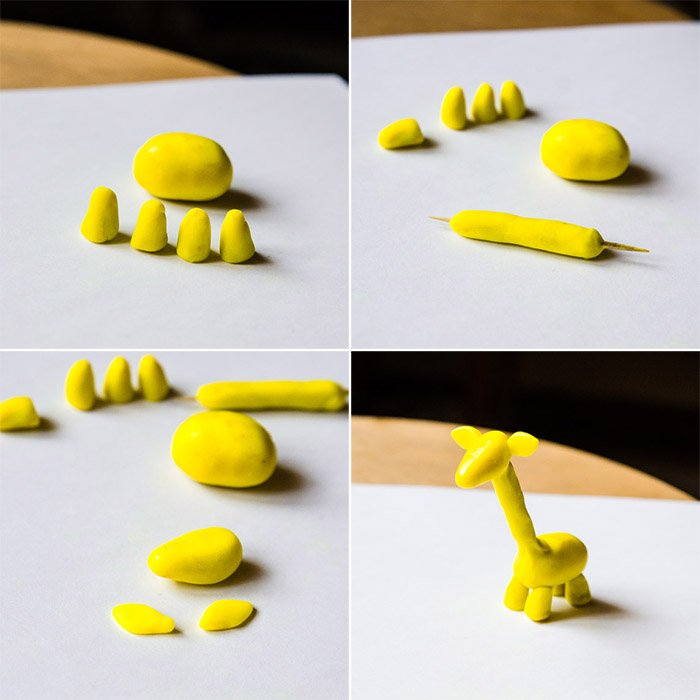 4. Обережно з'єднай всі деталі, згладжуючи місця скріплення шиї з тулубом і головою.
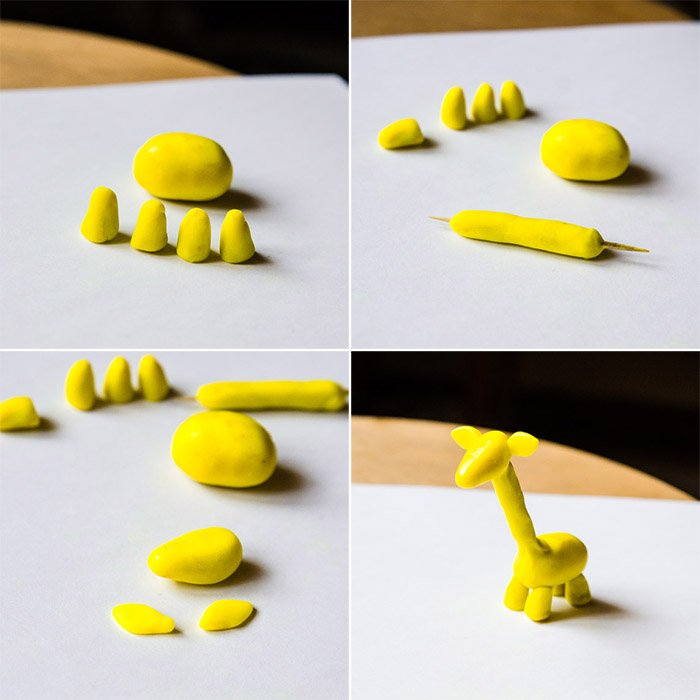 5. З крихітних білих і чорних кружечків пластиліну зліпи жирафі оченята. Ніздрі познач кінчиком стеки.
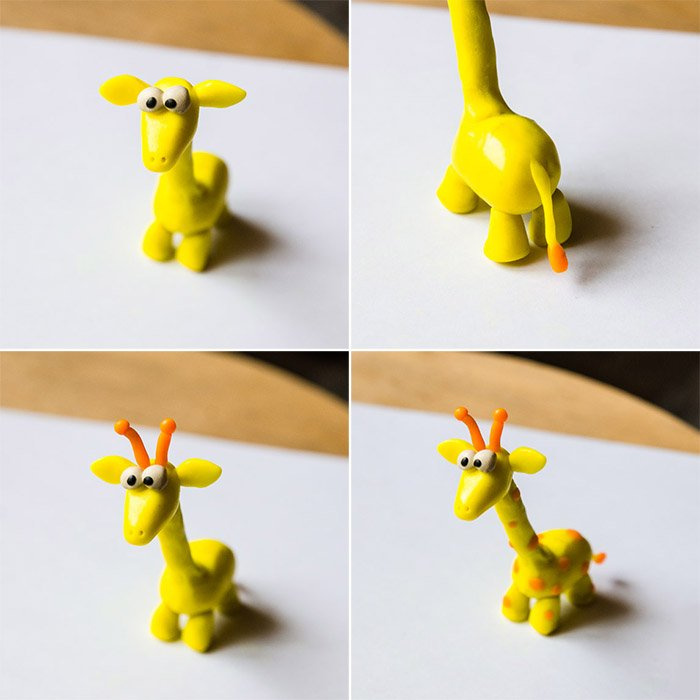 6. Настав час зробити жирафі тоненький хвостик з пензликом.
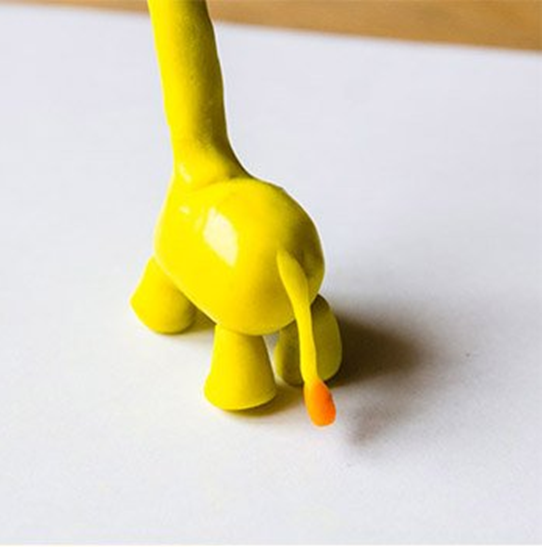 7. З помаранчевого пластиліну зліпи ріжки.
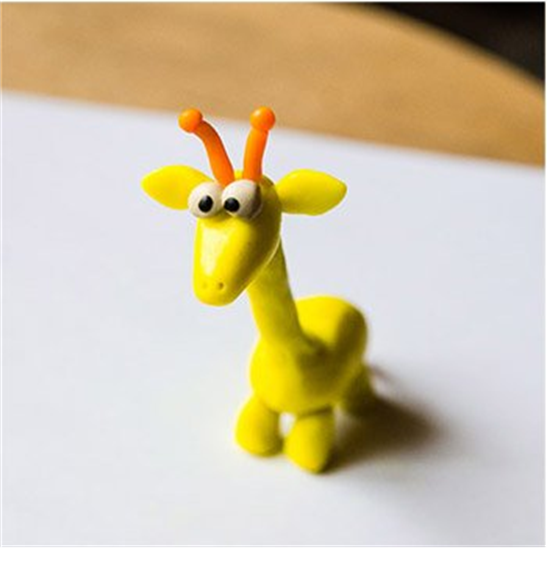 8. І насамкінець — прикріпи до тіла жирафи маленькі кружечки-цяточки. Наша сонячна крихітка — жирафа з пластиліну — готова!
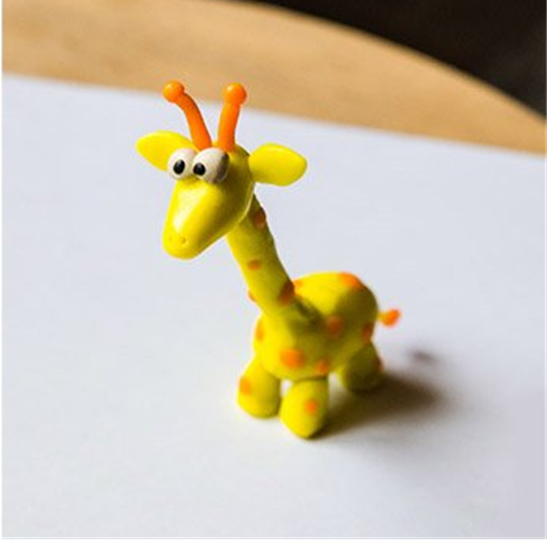